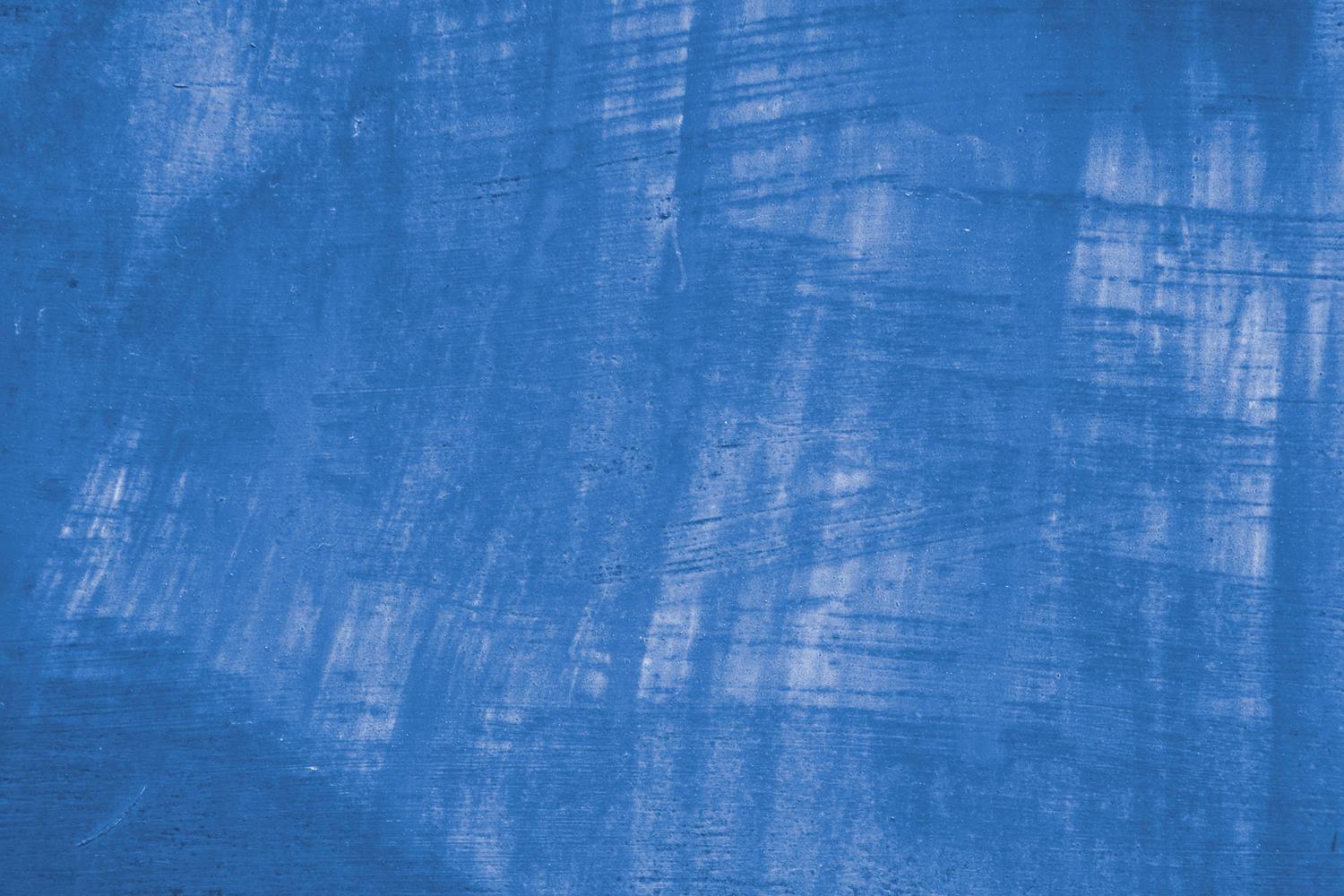 IGNITE Toolbox Presentation
Lesher Middle School Spring 2019
Kaley Hinchsliff
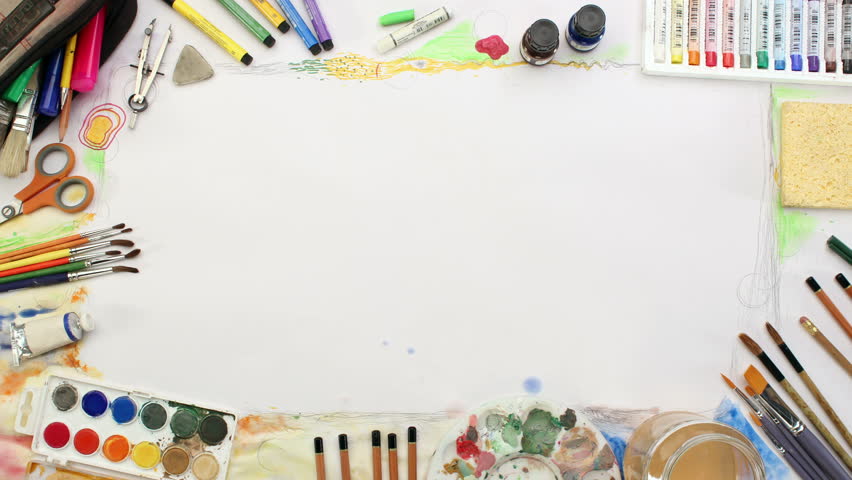 Knowledge of Classroom and Instructional Management
5.1 Create a learning environment characterized by acceptable student behavior, efficient use of time, and disciplined acquisition of knowledge, skills, and understanding
Strategy
Applied to Art
JOY FACTOR (TLAC)
Introduces learning and exploring in a fun perspective.
Humor
Breaks down barriers
- Interactive Sensory Activities to learn about Color Theory

- Storytelling through art

- Funny Drawing Exercises
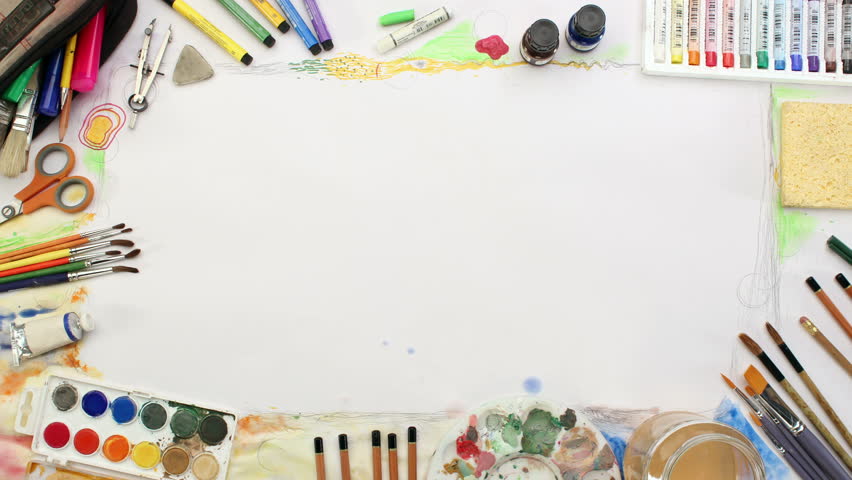 Knowledge of Classroom and Instructional Management
5.1 Create a learning environment characterized by acceptable student behavior, efficient use of time, and disciplined acquisition of knowledge, skills, and understanding
Applied to Art
Strategy
- Asking students to do specific tasks in the classroom

- Efficient Clean up – Assign Teams

- Give students responsibility for the classroom and materials
MAKE COMPLIANCE VISIBLE (TLAC)
- Following through a request in a visible, quick way.
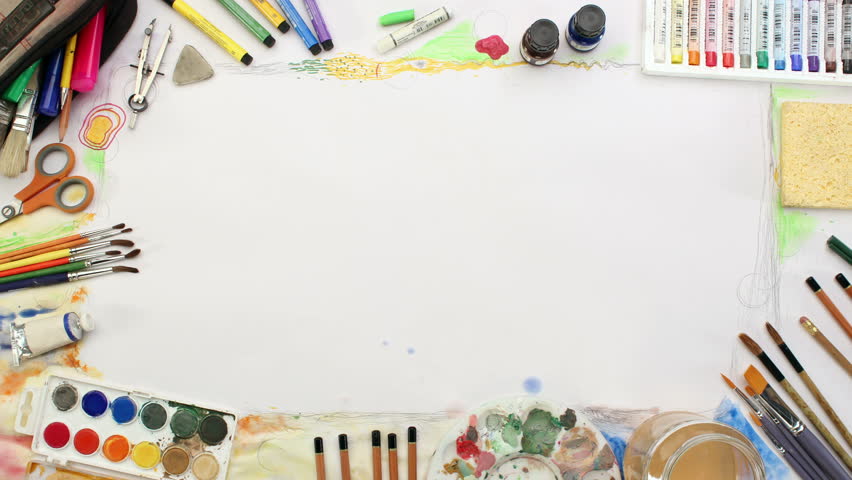 Knowledge of Classroom and Instructional Management
5.3 Apply appropriate intervention strategies and practice to ensure a successful learning environment.
Strategy
Applied to Art
LEAST INVASIVE INTERVENTION (TLAC)
Most subtle way to correct off-taskers
Maximizes teaching time
Use anonymous individual correction OR make it private

Tapping desk

Checking Attending Skills
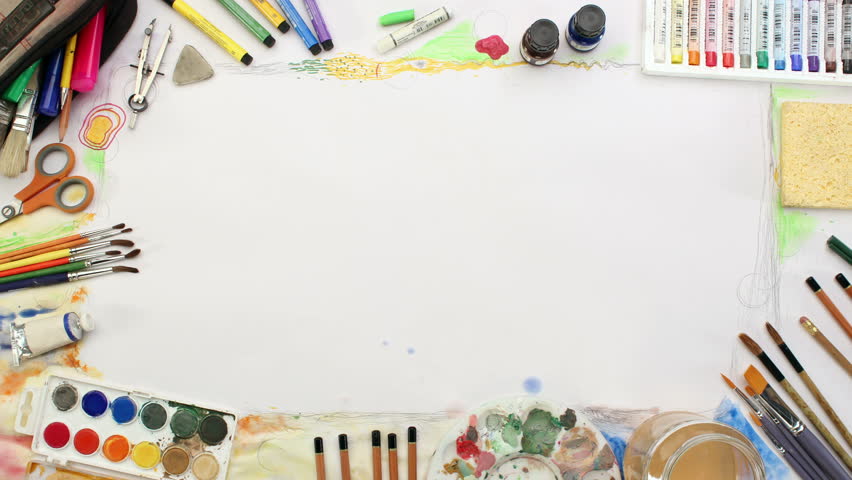 Knowledge of Classroom and Instructional Management
5.3 Apply appropriate intervention strategies and practice to ensure a successful learning environment.
Strategy
Applied to Art
FIRM, CALM, FINESSE (TLAC)
Establish an environment of purpose and respect
Value purpose over power
Practice before something happens so that I can catch it early OR speak to them saying, “I am aware you are upset, but we practiced how’d you’d handle this. Let me see you do that now.”
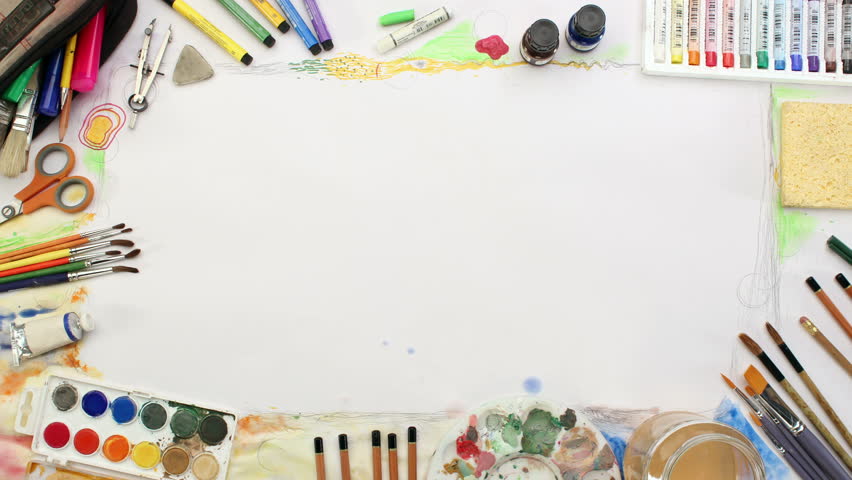 Knowledge of Classroom and Instructional Management
5.8 Communicate with parents and guardians effectively in order to involve them as participants and partners in student learning.
Strategy
Applied to Art
STUDENT LED CONFERENCES
Students prepare a presentation on each class and explain what they have done to receive that grade.
Present to parent
Students include information about their art class

Present a project they thought they grew the most in so far
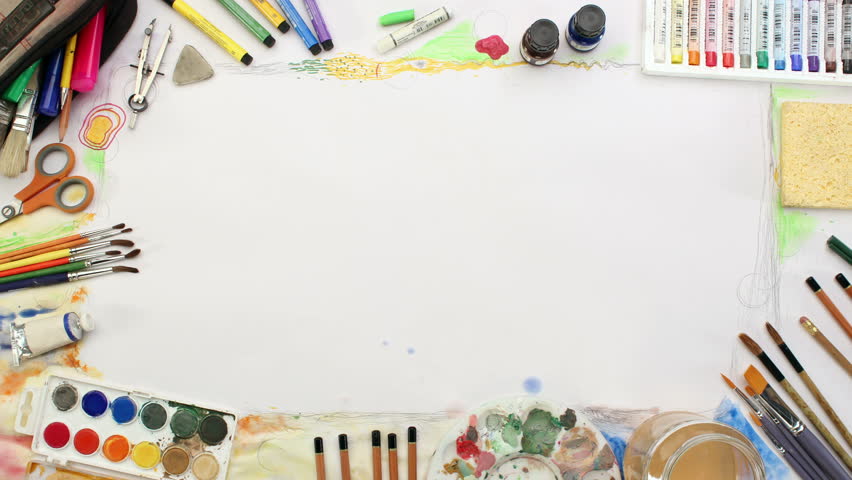 Knowledge of Classroom and Instructional Management
5.8 Communicate with parents and guardians effectively in order to involve them as participants and partners in student learning.
Strategy
Applied to Art
SCHOOL ART GALLERY
- Parents and family can come see the work the students have worked on during the span of the semester.
NIGHT OF THE ARTS
A night where students’ artwork is celebrated
Art process and Artist Statement included
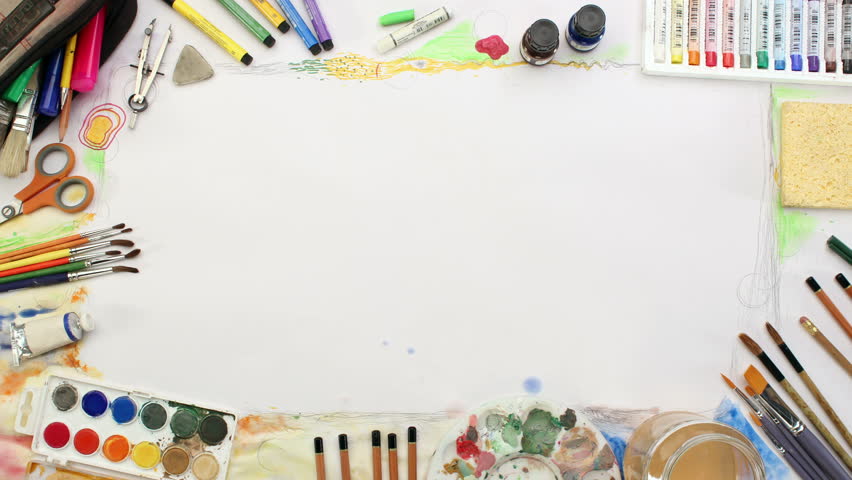 Knowledge of Individualization of Instruction
6.1 Employ a wide range of teaching techniques to match the intellectual, emotional, and social level of each student, and choose alternative teaching strategies and materials to achieve different curricular purposes.
Strategy
Applied to Art
DIFFERENTIATED INSTRUCTION (ART 325)
- Creating a lesson with varied modes of delivery experiences or interactions.
Expressive Group Puzzle

Acknowledging the Four Learning Styles while creating a lesson.
- visual, kinesthetic, verbal, auditory
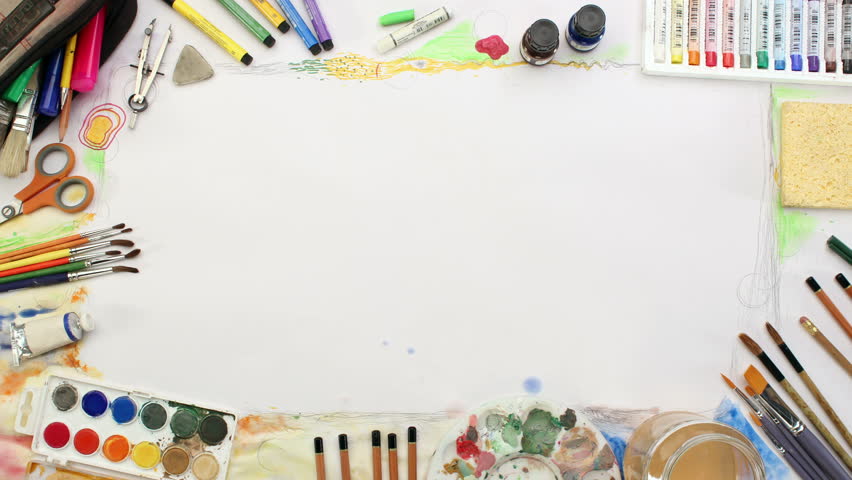 Knowledge of Individualization of Instruction
6.1 Employ a wide range of teaching techniques to match the intellectual, emotional, and social level of each student, and choose alternative teaching strategies and materials to achieve different curricular purposes.
Strategy
Applied to Art
LEVEL 1, 2, AND 3 QUESTIONS (EDUC 340)

Recall, infer, and transfer concepts
When studying an artist, allow students to create different leveled questions
Then share to other students
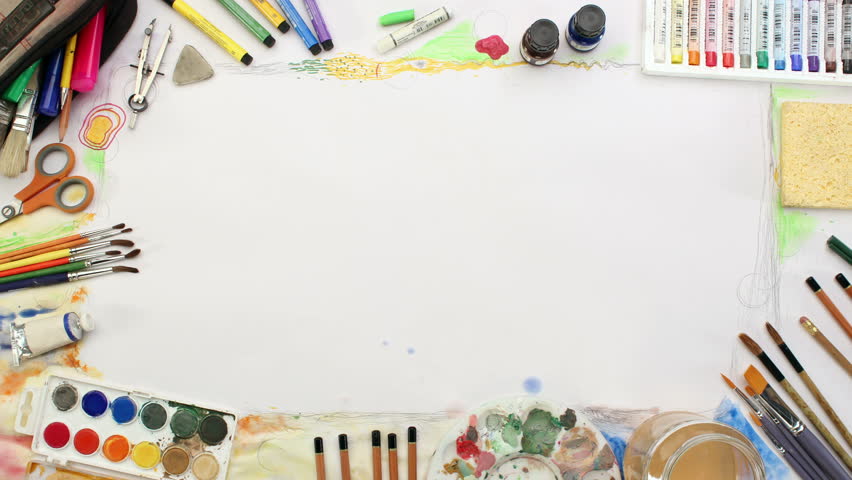 Knowledge of Individualization of Instruction
6.2 Design and/or modify standards-based instruction in response to diagnosed student needs, including the needs of exceptional learners and English language learners.
Strategy
Applied to Art
WARM UP DRAWING EXERCISE

- 5 minute exercise in their sketchbooks with their choice of material.
Students can draw whatever they want OR respond to a topic I have written on the board.

Allows ideation and imagination to start flowing for class.
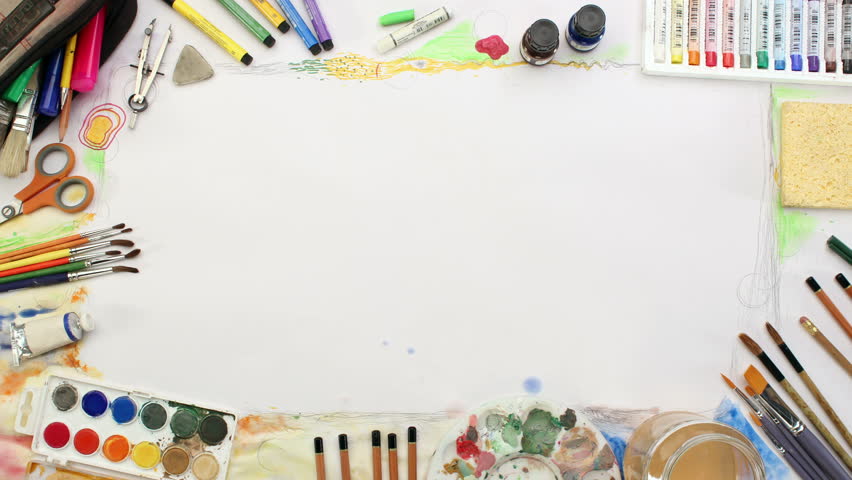 Knowledge of Individualization of Instruction
6.2 Design and/or modify standards-based instruction in response to diagnosed student needs, including the needs of exceptional learners and English language learners.
Strategy
Applied to Art
BRICKS AND MORTAR (EDUC 340)
- Provides transition phrases and leaves blank spaces for content.
Artist Statements

Project Proposals
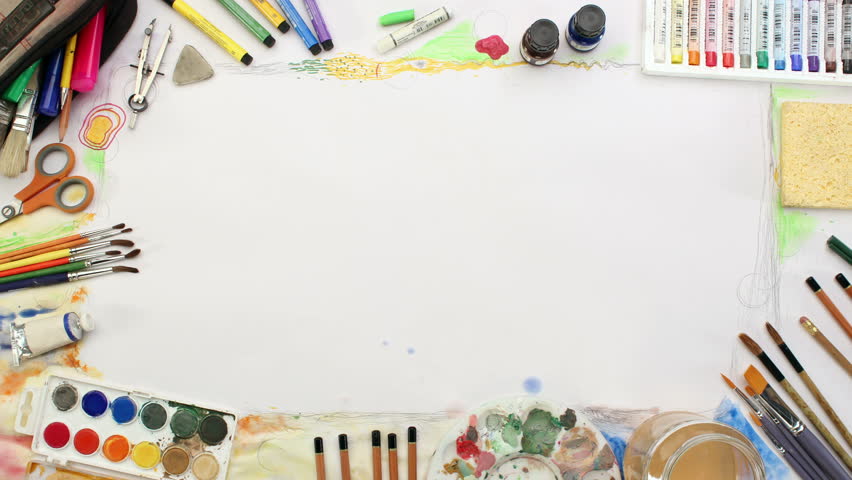 Knowledge of Individualization of Instruction
6.3 Utilize his/her understanding of educational disabilities and giftedness and their effects on student learning in order to individualize instruction for these students.
Strategy
Applied to Art
ALTERNATIVE USE OR GRIPS FOR MATERIALS
Creating and providing different grips for paintbrushes, markers, etc.

Attaching a tennis ball to the end of the brush.
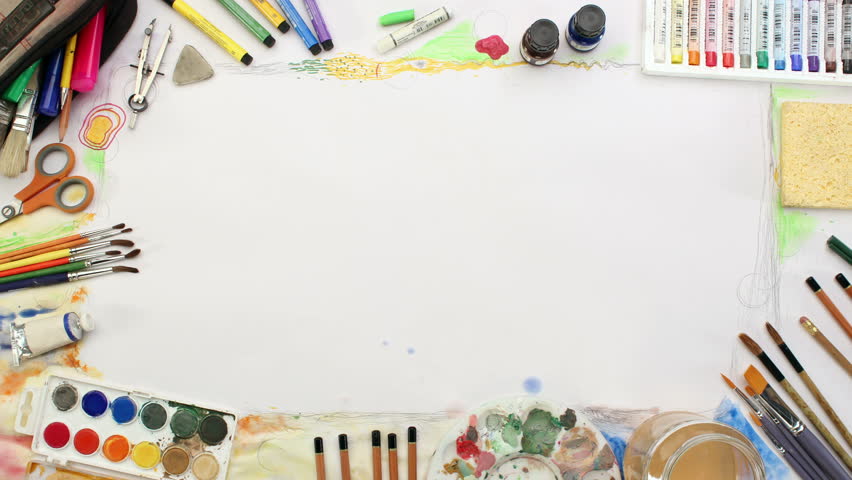 Knowledge of Individualization of Instruction
6.3 Utilize his/her understanding of educational disabilities and giftedness and their effects on student learning in order to individualize instruction for these students.
Strategy
Applied to Art
CHANGE THE PACE (TLAC)
- Varying the activity types in the classroom by providing different paces.
Teacher Demonstration

Material exploration

Group Projects and Individual Studio Time with Scaffolding
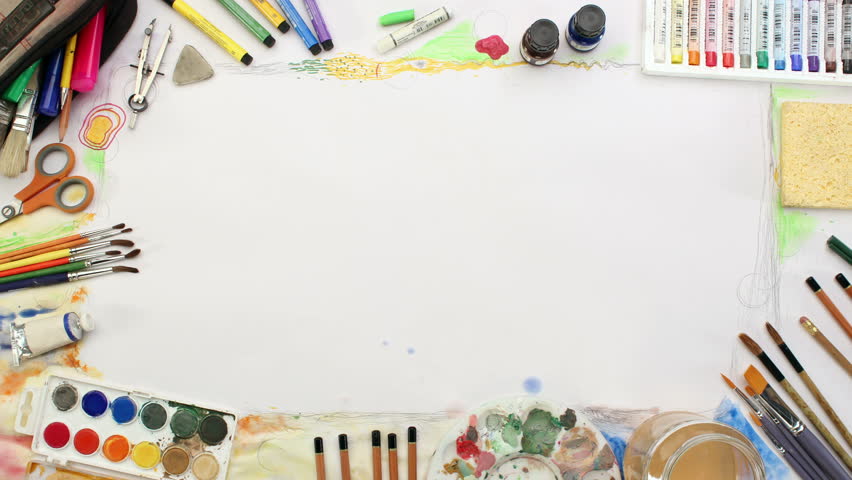 Knowledge of Technology
7.3 Utilize technology to manage and communicate information.
Strategy
Applied to Art
VIRTUAL REALITY (EDUC 331)
360 Videos and Photos from around the world
Virtual Field Trips
Virtual Field Trips to MANY Art Museums or sites that are important to the lesson being taught
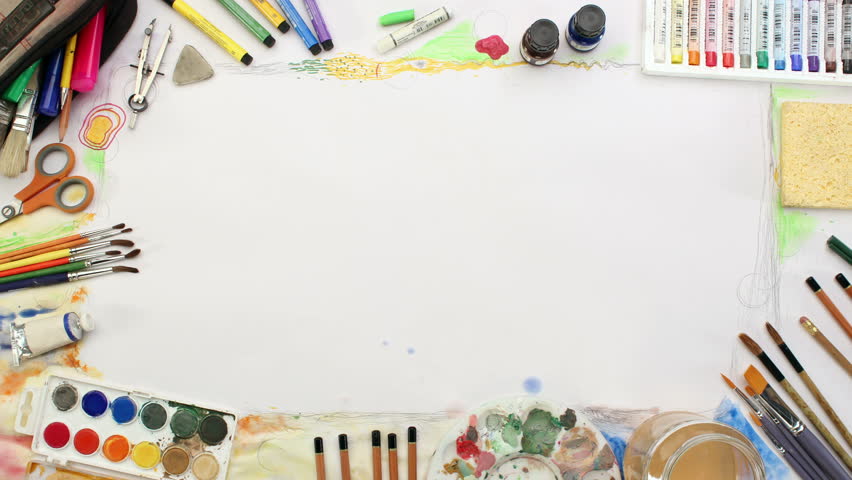 Knowledge of Technology
7.3 Utilize technology to manage and communicate information.
Applied to Art
Strategy
ADOBE DRAW and SKETCHUP
-Two and three dimensional software that students can use to create art.
TECHNOLOGY STATION (ART 325)
Students can rotate in groups to visit the Technology Station
Introduces Electronic Art and Graphic Design
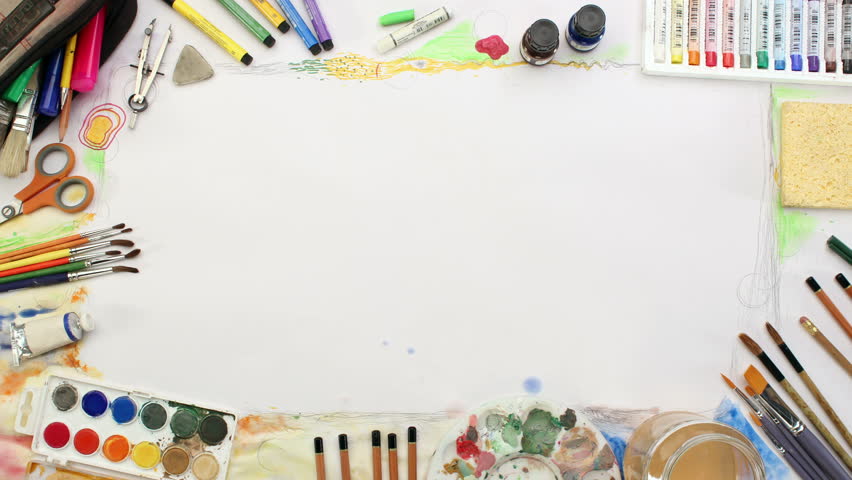 Democracy, Educational, Governance and Careers in Teaching
8.2 Model, and develop on the part of the students, positive behavior and respect for the rights of others, and those moral standards necessary for personal, family and community well-being
Strategy
Applied to Art
CIRCLE UP (EDUC 350)
- Being honest, expressing feelings

- Creates mindfulness and awareness.
In general, helps students be aware of their peers feelings and mental health

Creates a strong, family-like environment.
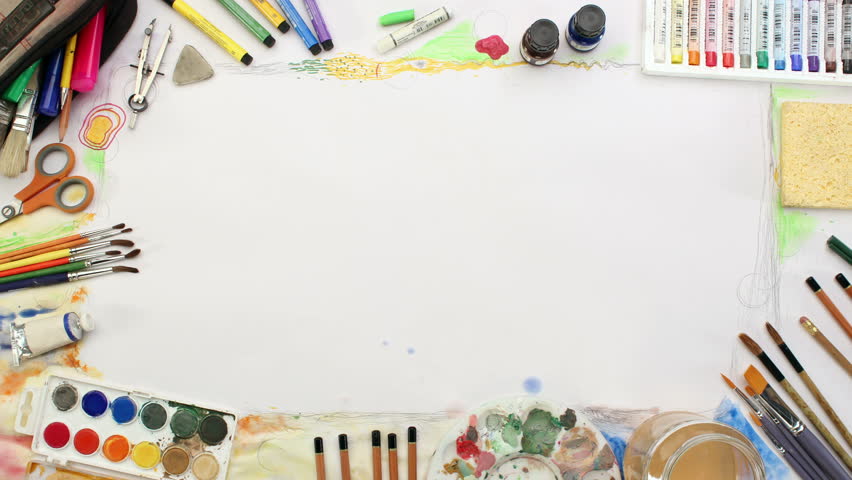 Democracy, Educational, Governance and Careers in Teaching
8.2 Model, and develop on the part of the students, positive behavior and respect for the rights of others, and those moral standards necessary for personal, family and community well-being
Strategy
Applied to Art
Every week, do a mindful minute as a class

OR if it is a chaotic or bad day
Mindful Minute
Meditation
Silence
Breathing Techniques
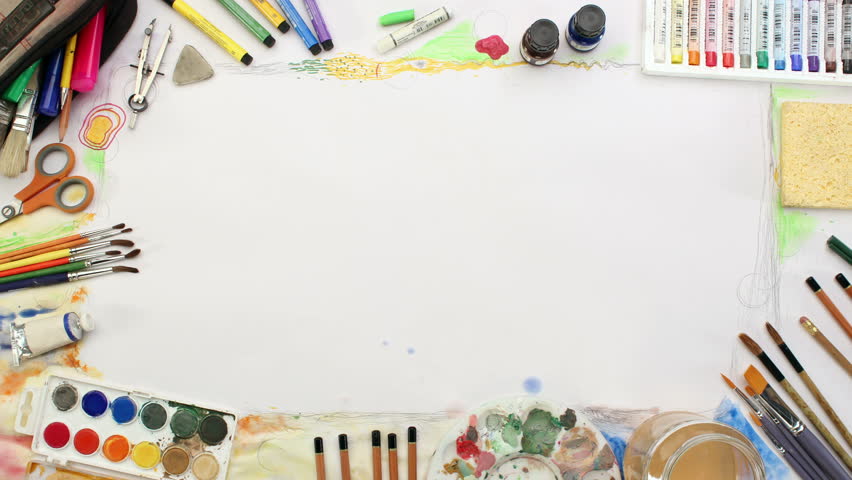 CREDITS

EDUC 350 - Josh Swann and Rebecca Knips

Teach Like A Champion 2.0

EDUC 340 – Debbie Holman and Nicole Orswell

ART 325 – Patrick Fahey

Wellington Middle School Art Teacher – Jenna Riep